Lecture Participation Poll #2

Log onto pollev.com/cse374 
Or
Text CSE374 to 22333
Lecture 2: Meet the Linux Shell
CSE 374: Intermediate Programming Concepts and Tools
1
Administrivia
Exercise 0 will release today
Class webpage now live
Class discussion board available
Linux accounts will be available later this afternoon
Username = uwnetid
Password = tempPassword
Linux account issues? Fill out form: https://forms.gle/SDNkjSfmB7GLsFrT6 
Fill out student survey: https://forms.gle/2nqB8HnAHhXeLWCD7
CSE 374 au 20 - Kasey Champion
2
Meet the Linux Shell
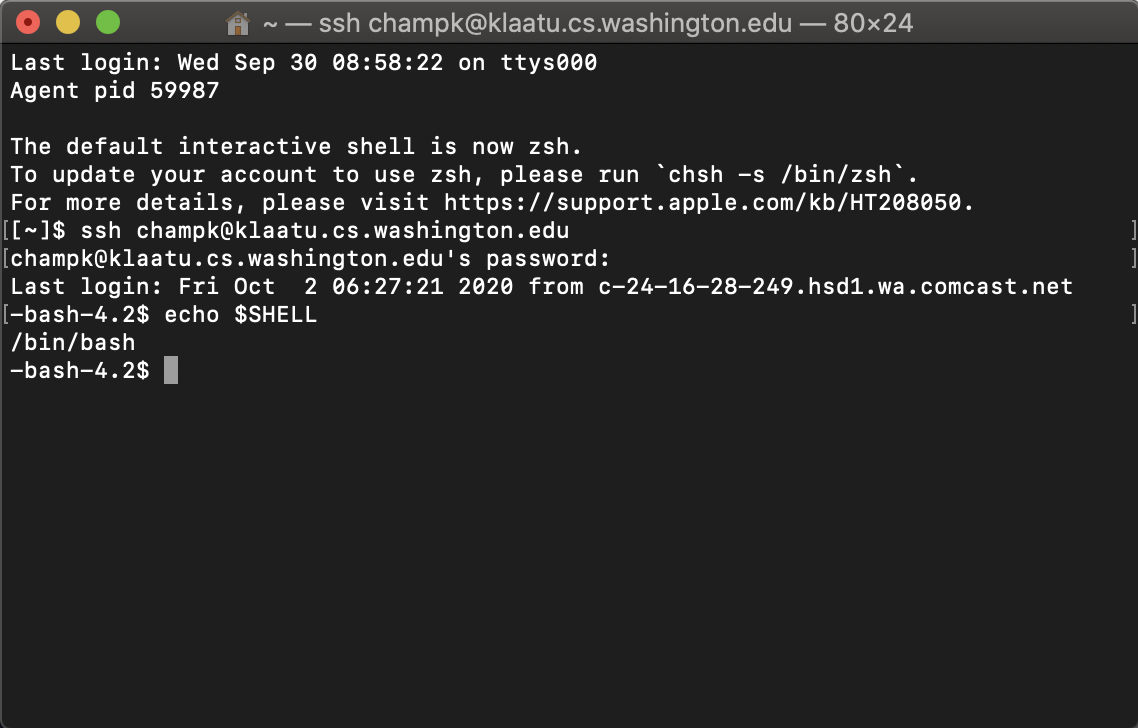 Text based interface for Linux operating system
 We will be using the “Bash” shell
There are different versions, but for this course we will only be using bash
Use echo $SHELL to check which shell you are using
Bash in a unix shell and command language that is the default login shell for most Linux and MacOS
Interpreted, not compiled
You’re on your own when things go wrong
Local MacOS terminal connecting to remote Linux machine
CSE 374 au 20 - Kasey Champion
3
Commands in the Shell
The shell is a text-based interface that takes commands instead of clicks
Commands are pre-existing programs 
<command name> <options> <input || output>
To learn about an individual command use “man”
<command name> man
Short for “manual page”
Can also use the --help option
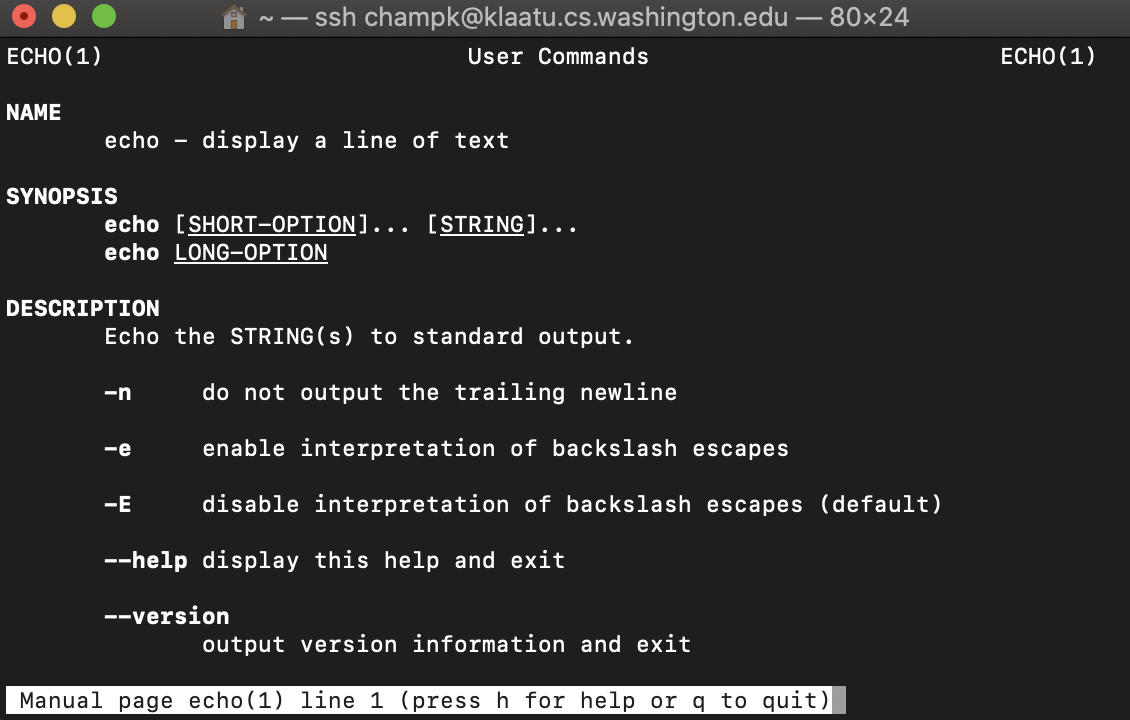 echo man page
CSE 374 au 20 - Kasey Champion
4
Shell Interaction Basics
Open the terminal application on your local computer
Connect to Klaatu Linux server with
ssh <username>@klaatu.cs.washington.edu
Enter in your password, you will not see characters as you type

 Basic Interactions:
You can use copy and paste with with your usual short cuts
You can navigate through your executed commands by using the up and down arrows
Convenient way to rerun commands or to fix small errors in previous command
The history command will print the commands you’ve used this session to the terminal
CSE 374 au 20 - Kasey Champion
5
Linux Demo
Recorded Demo from 374 Sp 20 Instructor Megan Hazen
CSE 374 au 20 - Kasey Champion
6
Running Programs
You can run a program by typing its path into the terminal
Some folders are globally visible, so you only need the program’s name
/bin/ is globally visible because it is in the PATH shell variable
To run a program in the current directory you need to give the path
./local_program
Running local_program by itself will not work because it’s not globally visible
All commands are bash files that are executed when you hit “enter” on a terminal line
You can write and execute your own! More on that later
CSE 374 au 20 - Kasey Champion
7
Files
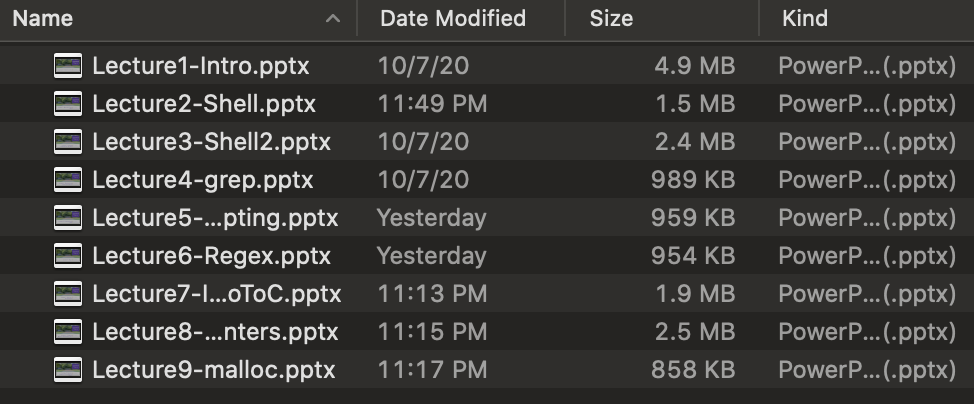 A collection of data used for long term storage
Stored on a hard drive 
Hard drive is the physical portion of a computer that stores large amounts of data sits outside the CPU
Files have…
Name 
Unique string within the folder
Type
Indicated by the extension at the end of the name
Content
Data contained within the file
Location
Folder trail from drive to name
“breadcrumb”
Finder GUI view of folder
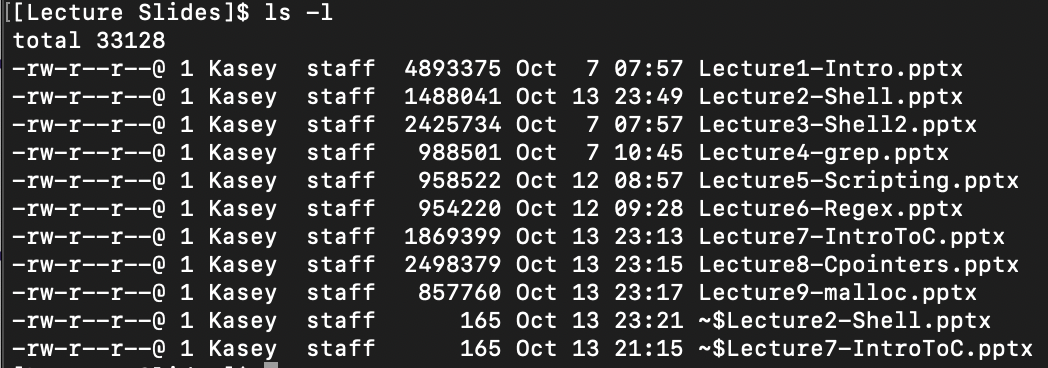 ls –l view of folder
CSE 374 au 20 - Kasey Champion
8
File System
Files contain other files, branching out from the root “/” forming a tree-like hierarchy
Files are located with a path of folders separated by “/” this is called the “file path”
Paths starting with “/” are called absolute paths
Start searching from the root of the file system
EX: /usr/documents/myFiles/myFile.txt
Paths that do NOT start with “/” are called relative paths
Starts searching from current directory
EX: myFiles/myFile.txt
pwd command will print the current directory
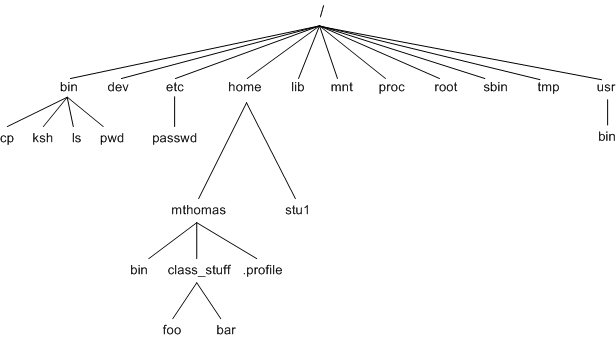 Tree diagram of file structure
https://homepages.uc.edu/~thomam/Intro_Unix_Text/File_System.html
CSE 374 au 20 - Kasey Champion
9
Navigating the File System
cd – change directory
cd <file path>
Terminal commands for paths
~ your home directory
EX: cd ~ #change location to home directory
. current directory
.. parent directory
EX: ls .. #print contents of parent directory
Beef up:
Change this slide to be about navigating the file system with bash
Recursive traversal vs non
CSE 374 au 20 - Kasey Champion
10
Useful Commands
CSE 374 au 20 - Kasey Champion
11
Other Useful Commands
Moving files between machines
Tar
Wget
Scp
Filezilla
CSE 374 au 20 - Kasey Champion
12
Demo: File Manipulation
CSE 374 au 20 - Kasey Champion
13
Questions?
Lecture Participation Poll #2

Log onto pollev.com/cse374 
Or
Text CSE374 to 22333
CSE 374 au 20 - Kasey Champion
14